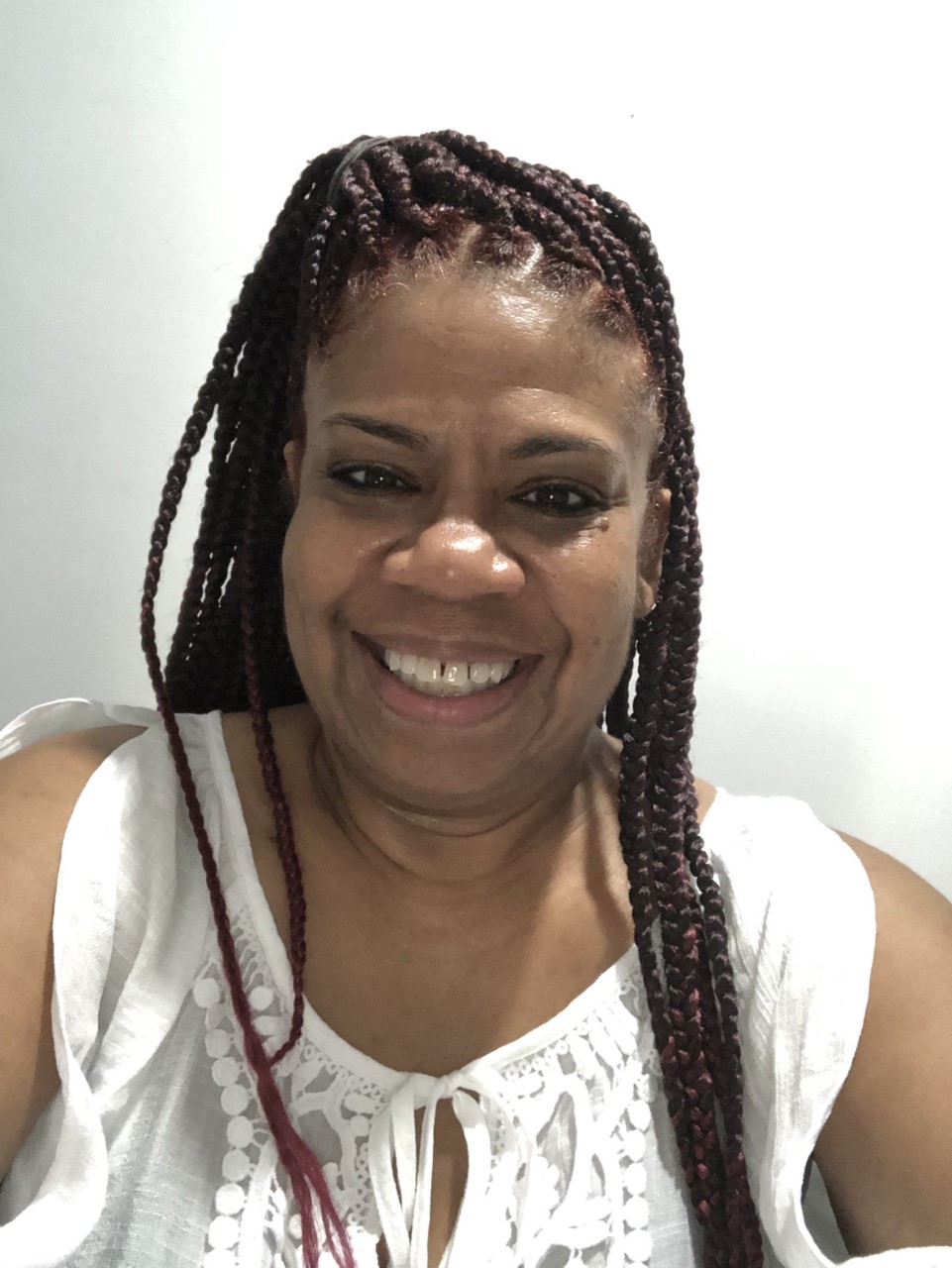 Sharon Inkster Church Education Department
Guest Speaker - 
Renee Kimmey Anderson, MAT, Ed.S. Special Ed Teacher, Newton Cty Schools, Georgia
Sunday, March 27, 2022
12 Noon ET
March is Reading Month – Presentations by students from Sharon SDA Church, Peterson-Warren Academy and schools in Michigan, California and Kentucky.
“Give Me The Bible” 
“Parts of a Book Song”
 Quiz
Topic:  “How to Choose a 
             Good Fit Book”
J. Blake, Leader
ZOOM ID 967-4620-2069  
Passcode 840808